CLIC Parameter working group
Damping Ring parameters for the new accelerating structure
Y. Papaphilippou
October 2nd, 2007
New parameters from CLIC_G structure
Bunch population 3.72x109+10%=4.1x109 (vs. 4x109+10%= 4.4x109)
Small impact in transverse emittance (mostly horizontal)
Bunch spacing of 6 RF cycles, i.e. 0.5ns (vs. 0.667ns) 
RF frequency of 2GHz (vs.1.5GHz)
e--cloud effects become more severe
Number of bunches in roughly the same (312 vs. 311) 
13% of the ring circumference filed
The repetition rate is unchanged
The store time remains comfortably long (20ms)
Longitudinal emittance kept below 5000eV.m to fit bunch compressor requirements
02/10/2007
CLIC PWG Y. Papaphilippou
2
Bunch charge
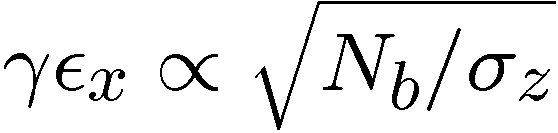 The horizontal  normalized emittance scales as 
The above relationship is even more exact when the longitudinal emittance is kept constant 
Vertical and longitudinal emittance are weakly dependent on bunch charge, and almost linear with each other
02/10/2007
CLIC PWG, Y. Papaphilippou
3
3
Damping rings’ parameter evolution
2005: original ring
2006a: super-conducting wiggler considered 
2006b: vertical dispersion included
2007a: 12GHz structure 
2007b: reduced bunch population
2007c: CLIC_G structure
CLIC PWG Y. Papaphilippou
4